Decolonization after World War II
III. Middle Eastern Independence
	B. Zionism (Israel): Desire to establish a Jewish homeland
		1. Supported by British after World War I
		2. Inter-war and World War II migration to British 	mandate of Palestine
		3. World War II and Holocaust creates more sympathy
		4. Realized in 1947 with UN Partition
		5. Zionism as antithesis to Arab nationalism
“The Jewish people are at present prevented by the Diaspora from conducting their political affairs themselves. Besides, they are in a condition of more or less severe dis- tress in many parts of the world. They need, above all things a gestor . This gestor . cannot, of course, be a single individual. Such a one would either make himself ridiculous, or -- seeing that he would appear to be working for his own interests -- contemptible.

The gestor of the Jews must therefore be a body corporate.

And that is the Society of Jews.”

- Theodor Herzl’s The Jewish State, 1896
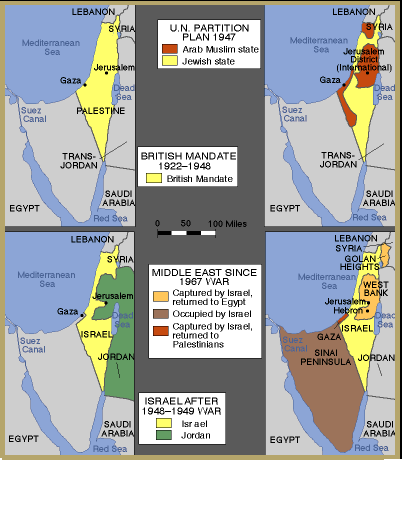 British Mandate of Palestine, 1922-1948
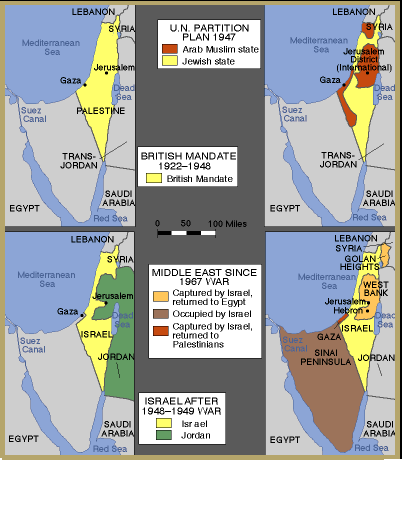 UN Partition, 1947
Red – Palestine; Yellow – Israel; Jerusalem - International
“In the midst of wanton aggression, we yet call upon the Arab inhabitants of the State of Israel to return to the ways of peace and play their part in the development of the State, with full and equal citizenship and due representation in its bodies and institutions - provisional or permanent.
	We offer peace and unity to all the neighboring states and their peoples, and invite them to cooperate with the independent Jewish nation for the common good of all.”

- Israel’s Declaration of Independence, 1948
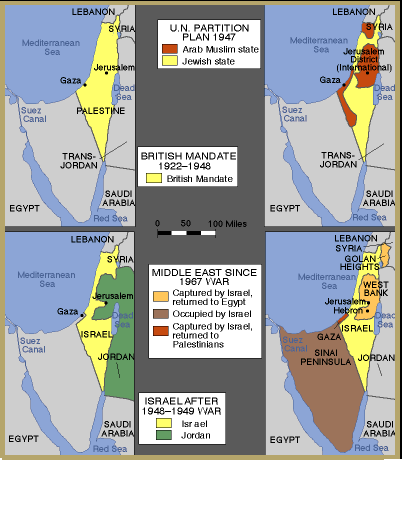 Israel’s Conquest, 1948-49
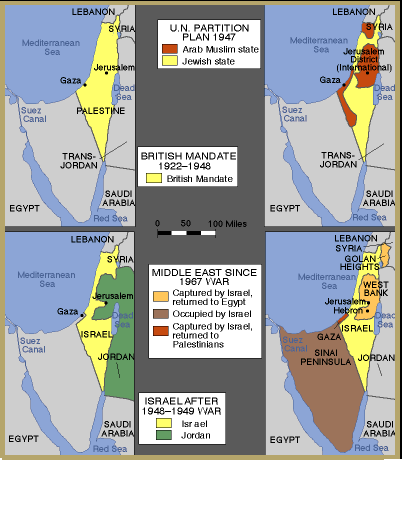 Israel – Yellow
Brown & Red controlled by Israel after Six Days’ War, 1967
Territories later returned to Palestine & Egypt
Decolonization after World War II
III. Middle Eastern Independence
	C. Arab Nationalism (Palestine, Egypt)
		1. Grew during World War I w/British support
		2. Denied after World War I and stalled due to League 	Mandates
		3. Intensifies during Inter-War period due to Mandates
		4. Nations seek to protect lands and resources
			a. Suez Canal, 1956
			b. Arab-Muslim/Israeli conflicts over territory 		(Sinai Peninsula, Gaza Strip, West Bank, Lebanon)
			c. Organization of Petroleum Exporting Countries 		(OPEC)
			d. rise of political dictatorships (old Iraq, new 		Palestine)
			e. aggression toward other nations (Iraq – Kuwait)
Gamal Nasser, Egyptian leader and nationalist
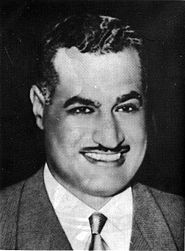 “In these decisive days in the history of mankind, these days in which truth struggles to have itself recognized in international chaos where powers of evil domination and imperialism have prevailed, Egypt stands firmly to preserve her sovereignty. Our country stands solidly and staunchly to preserve her dignity against imperialistic schemes of a number of nations who have uncovered their desires for domination and supremacy.”

- Egyptian leader Gamal Nasser’s Speech on the Suez Canal, 1956
Decolonization after World War II
III. Middle Eastern Independence
	D. Islamic fundamentalism (Iran)
		1. American interest in Iran since 1950s
		2. American support of Shah Pahlavi
		3. American oust of communist threats, 1950s
		4. Pro-Western, pro-modern Iran as trade partner w/USA 	until 1979
		5. Iranian Revolution, 1979 sought instill fundamental 	Islamic values
		6. Islamic Republic of Iran still in place today
		7. Extremely anti-American and anti-Western
Ayatollah Khomeini, leader of Iranian Revolution
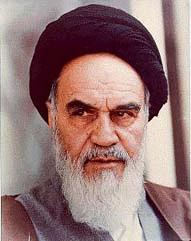